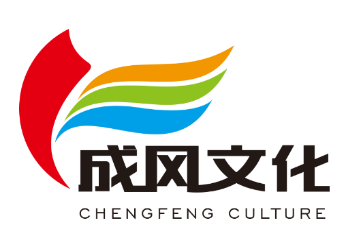 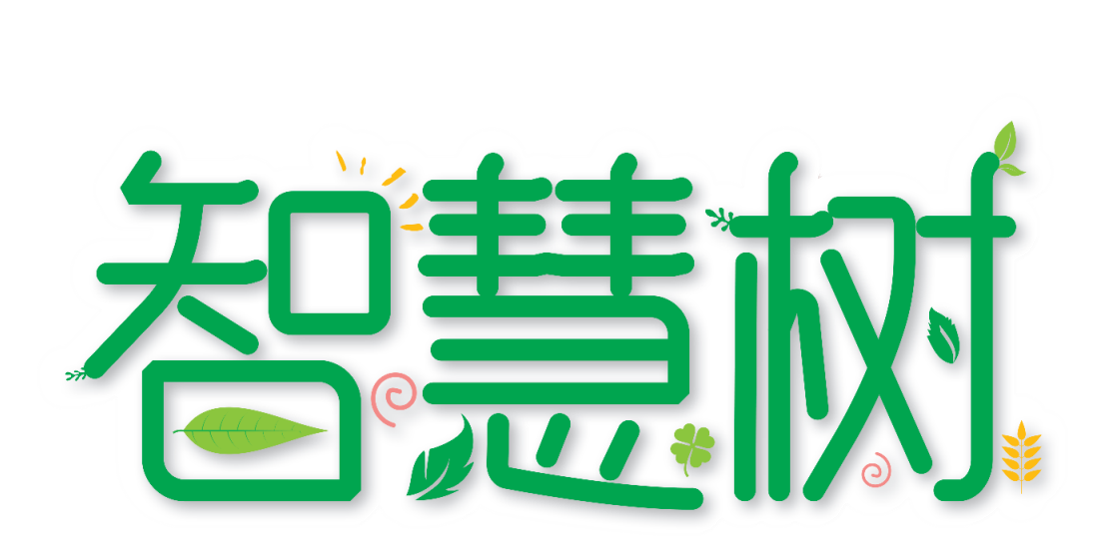 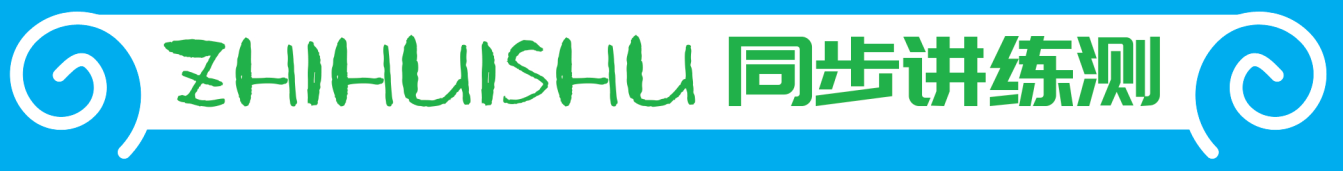 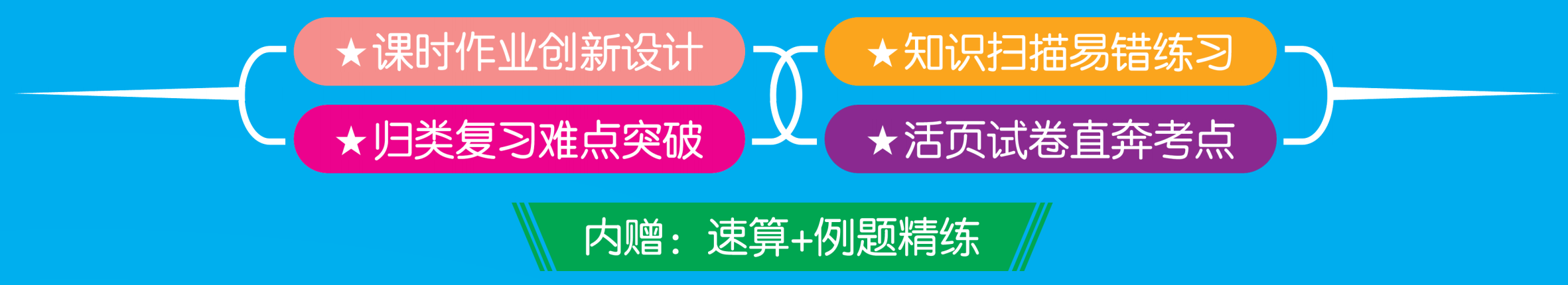 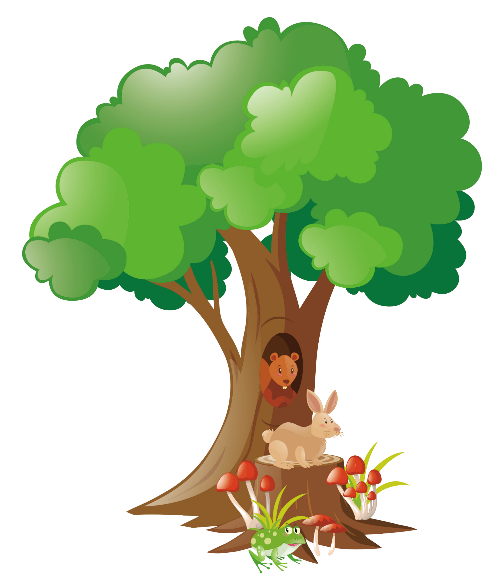 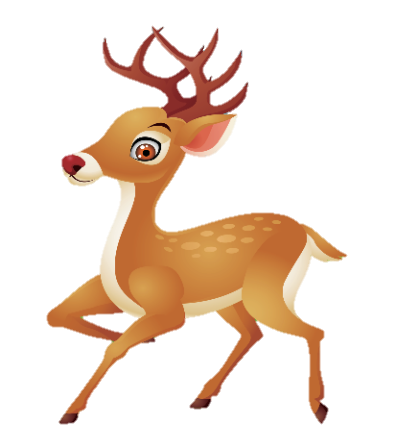 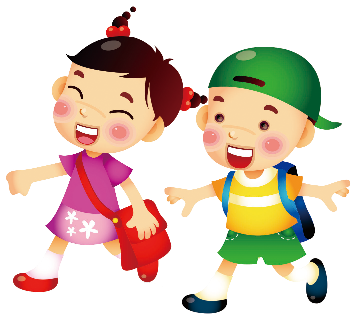 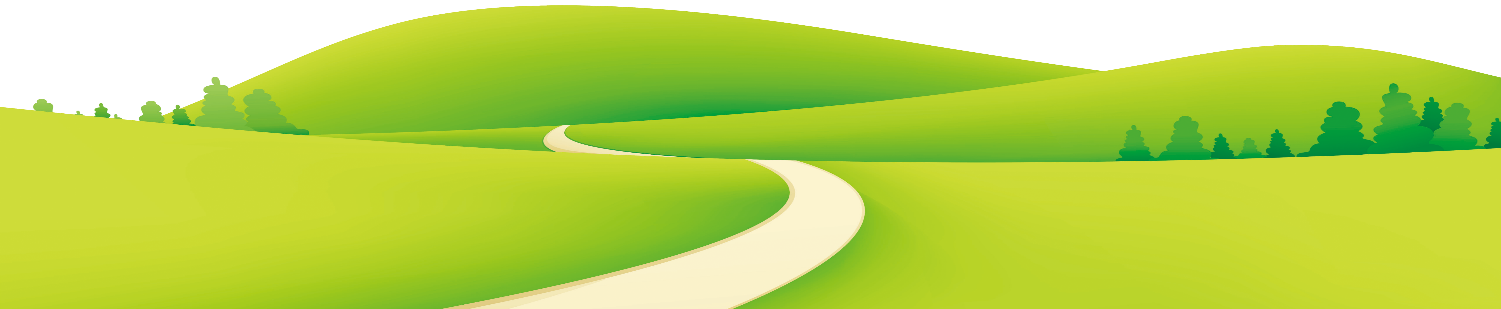 2 百分数(二)
第5课时 解决问题
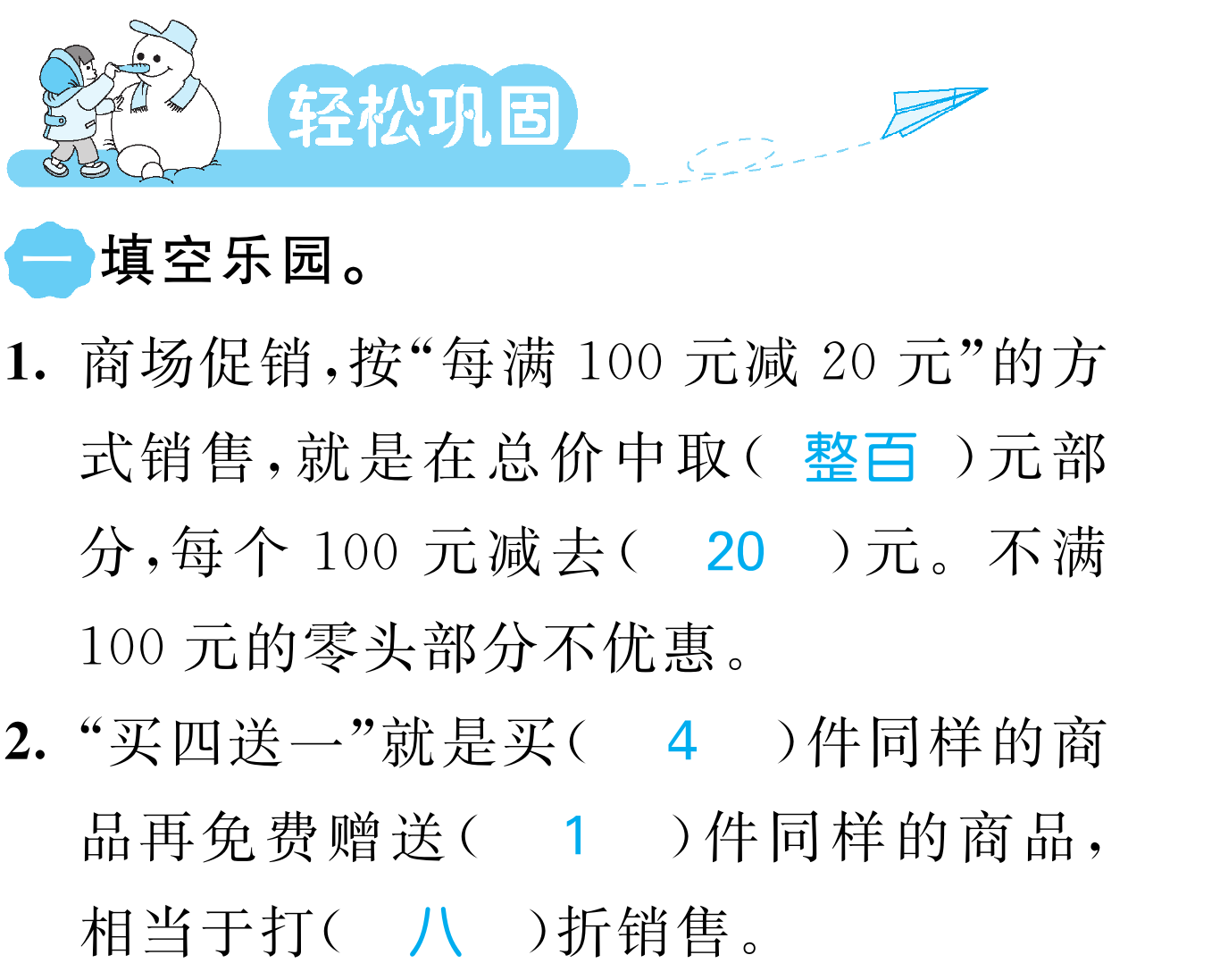 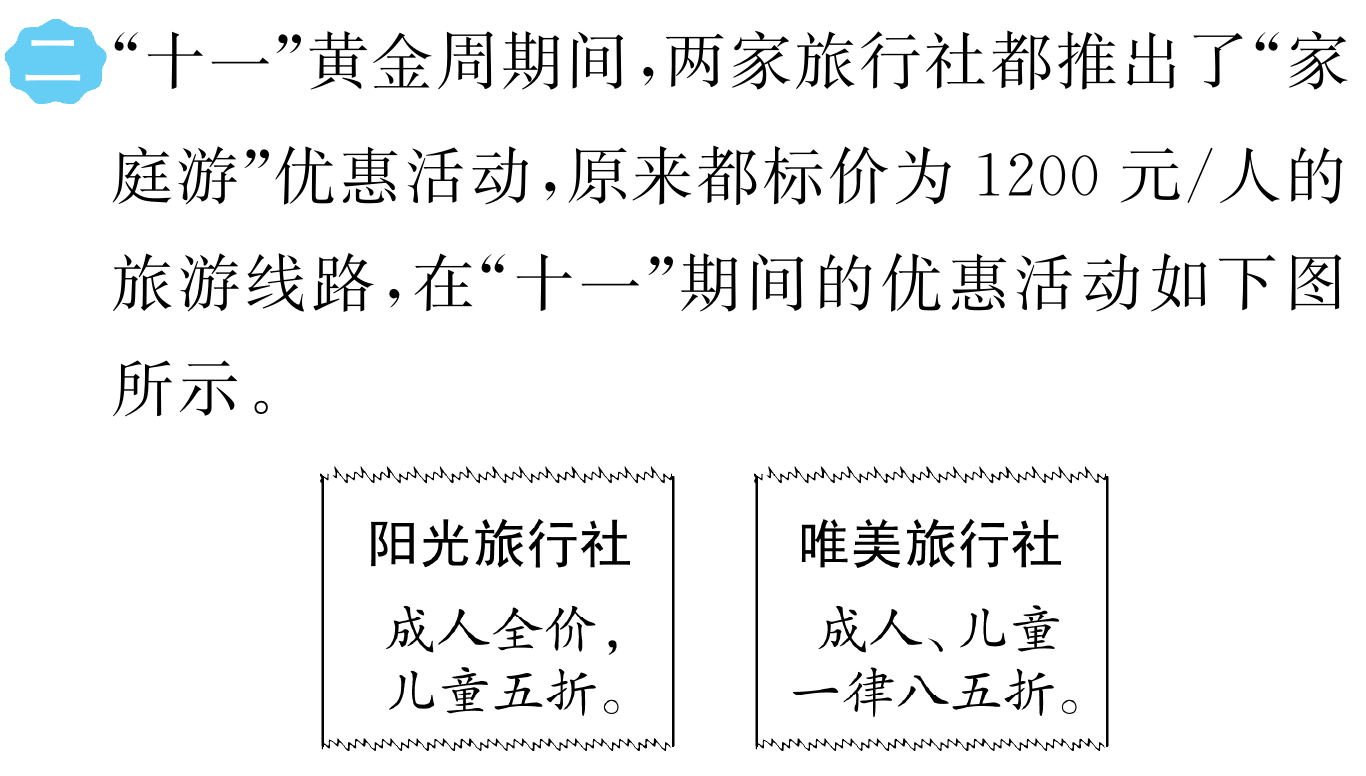 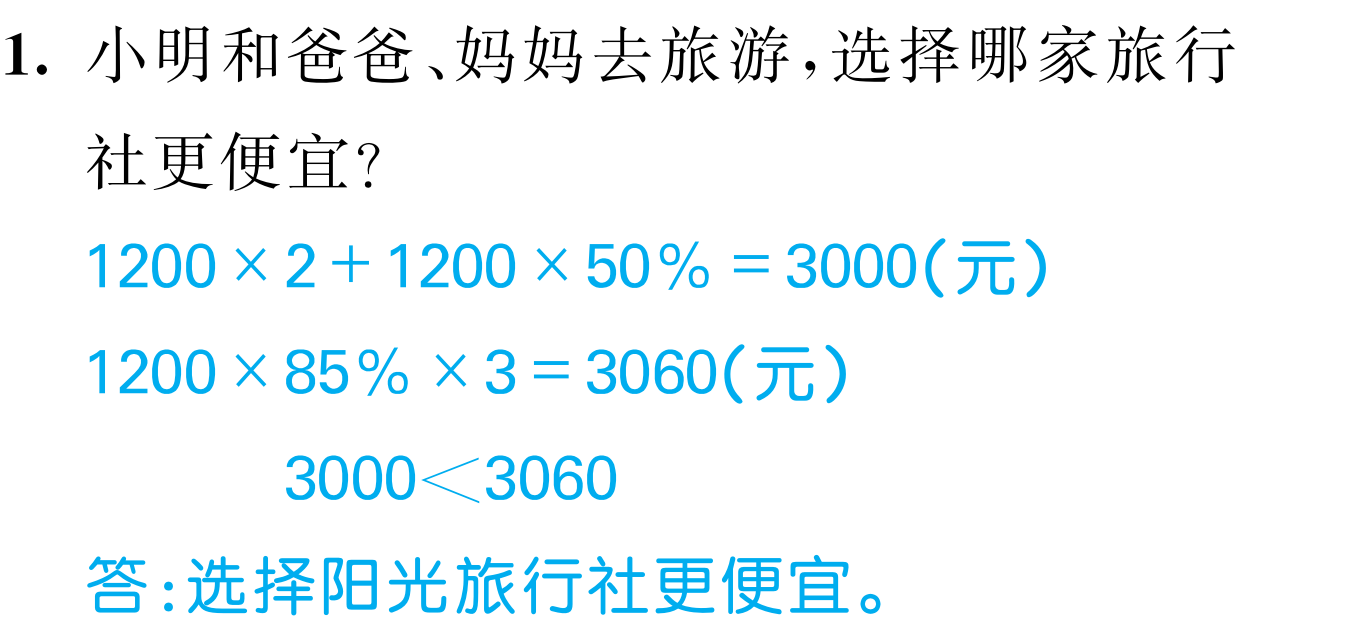 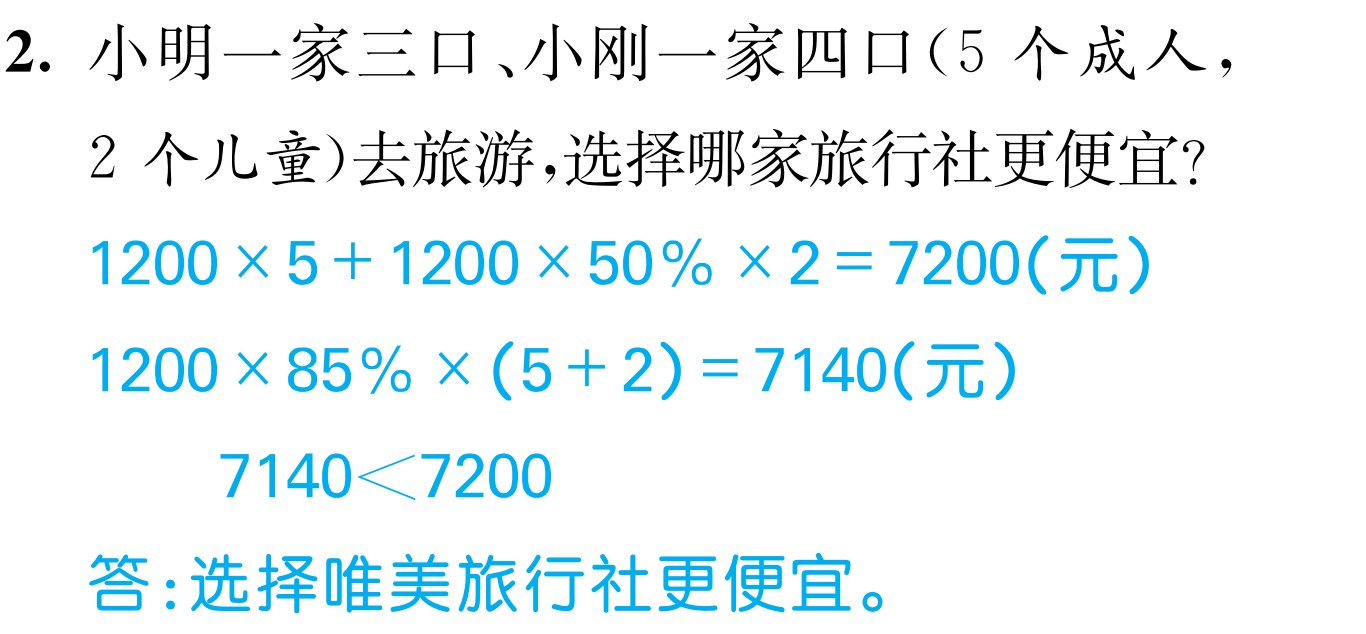 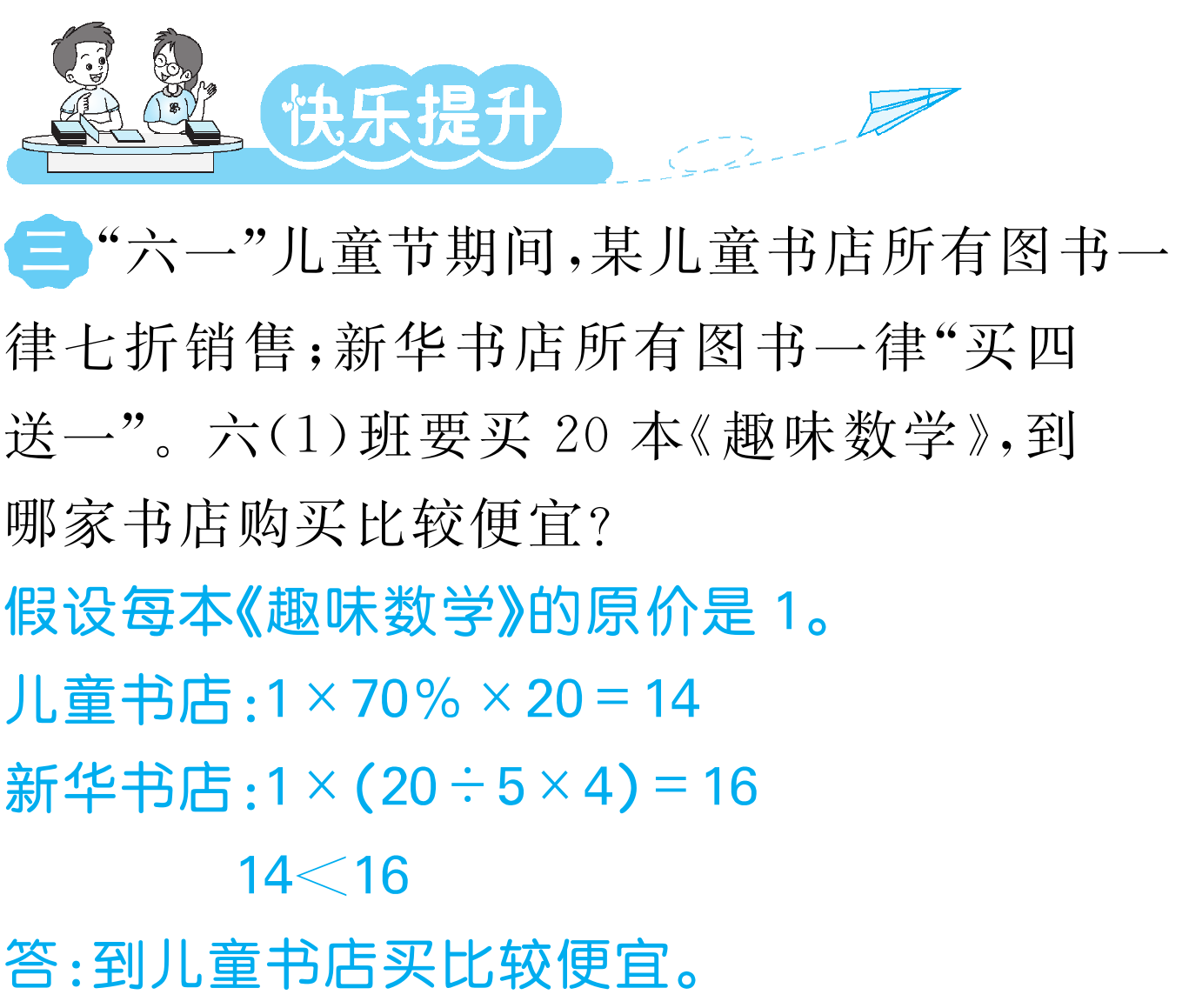 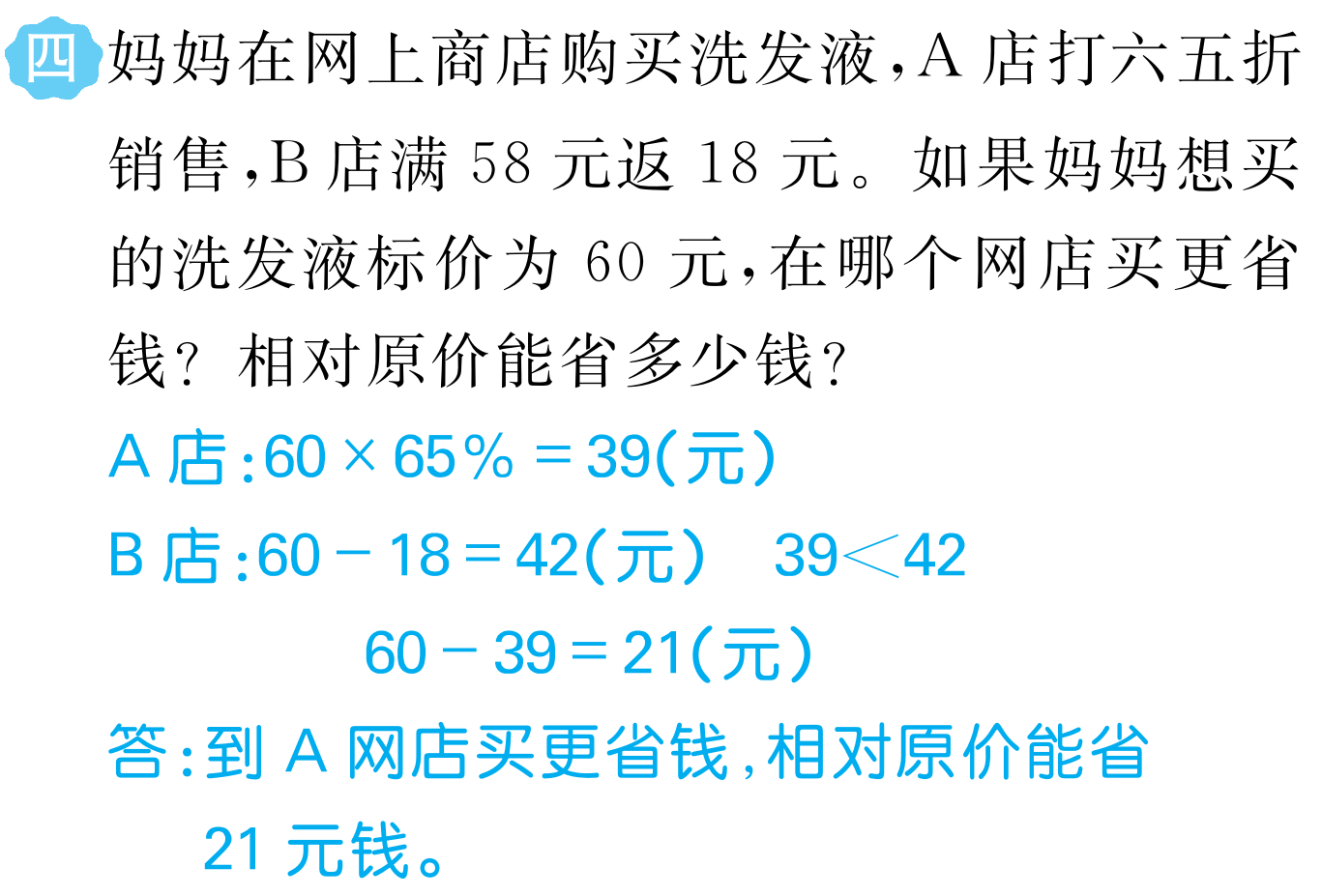 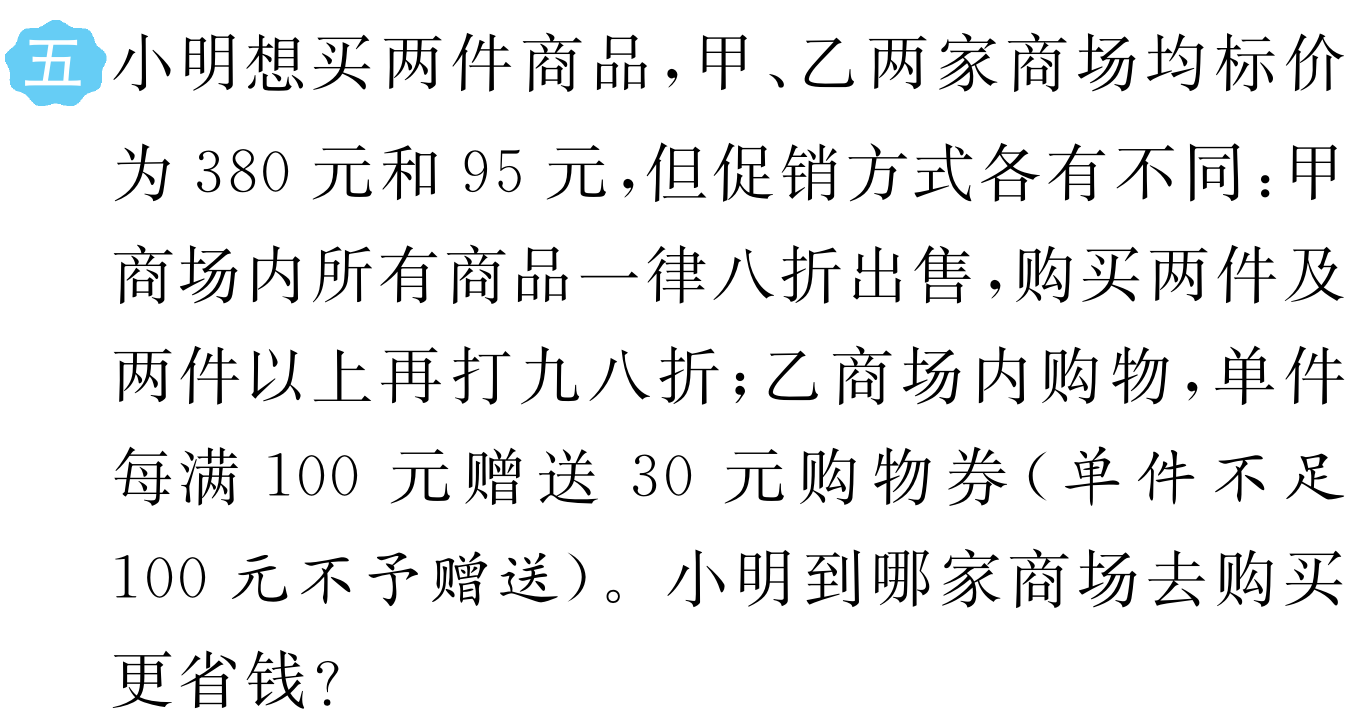 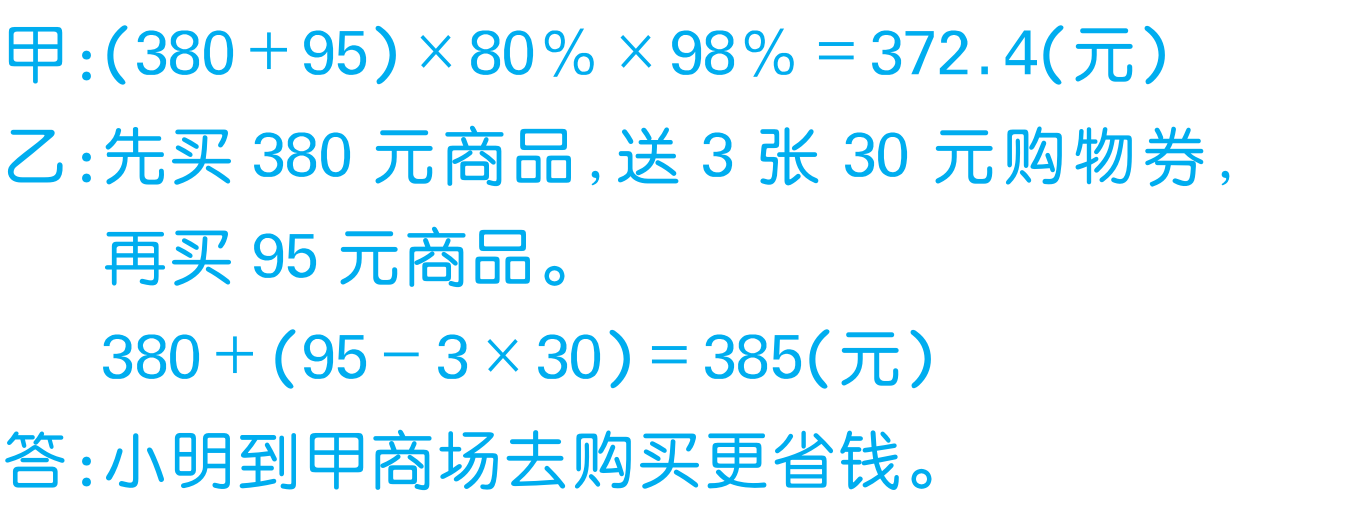 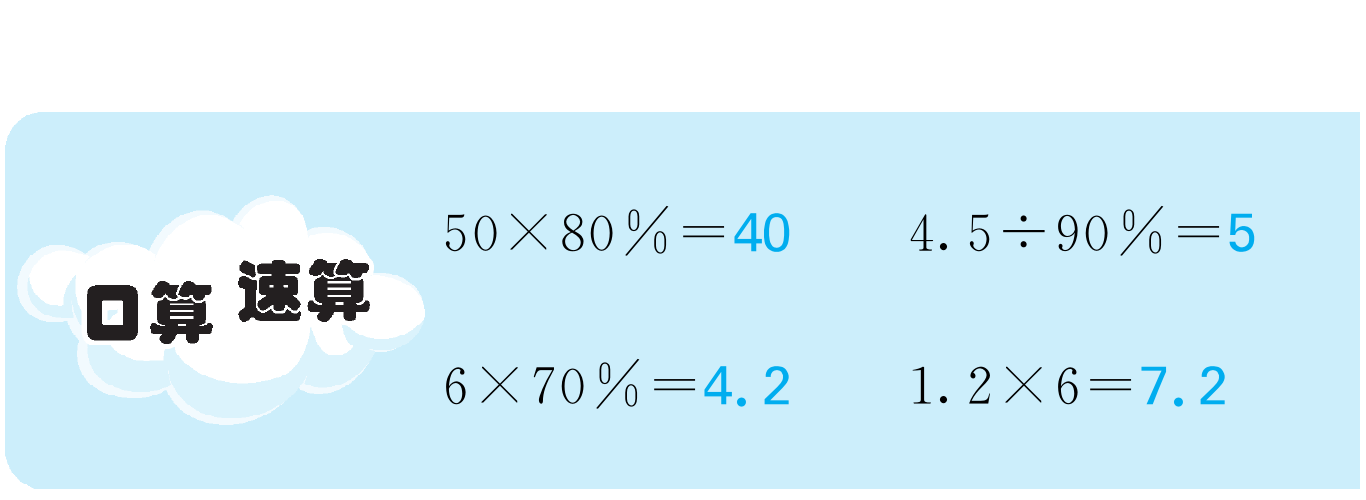 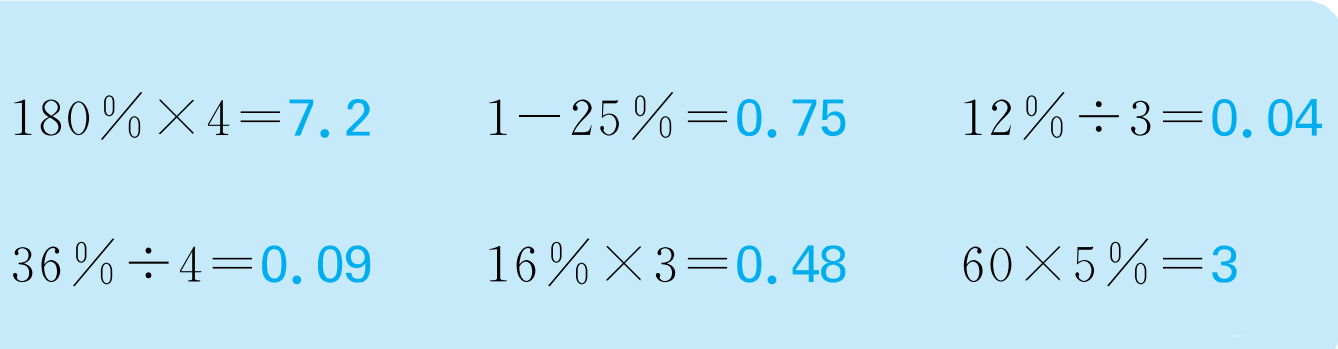 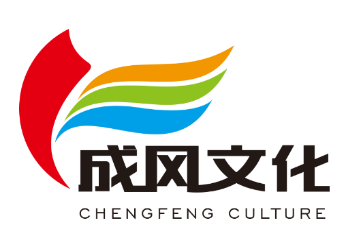 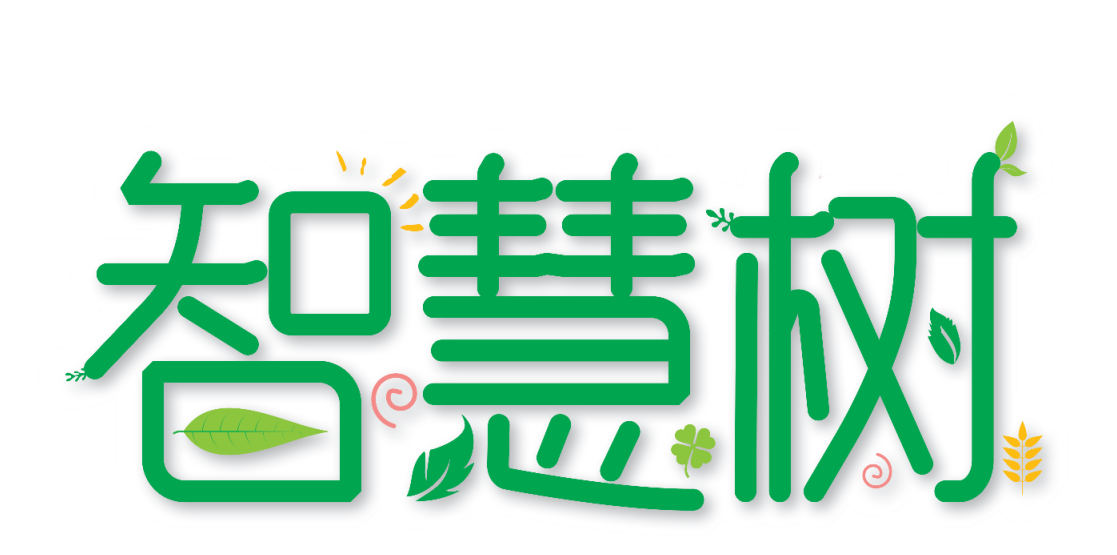 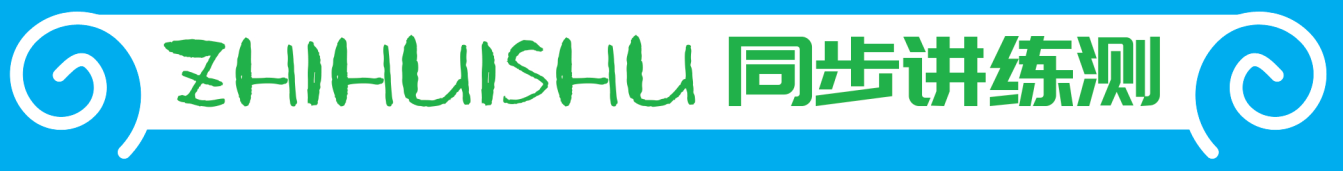 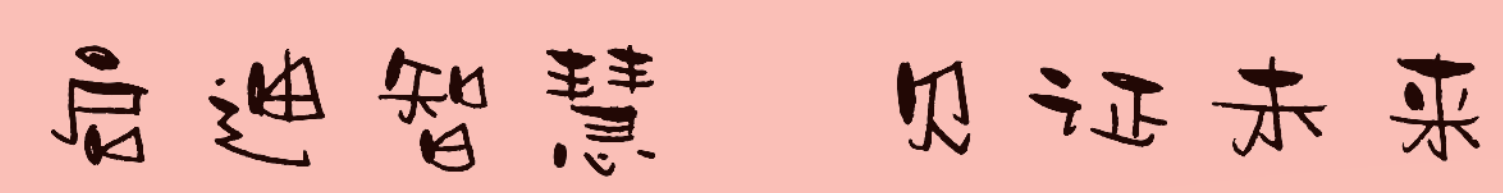 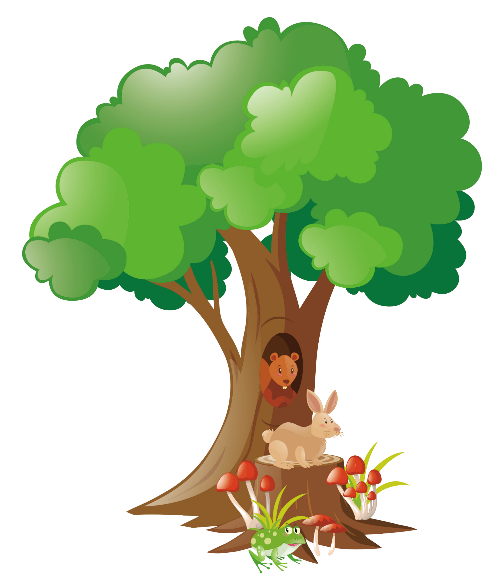 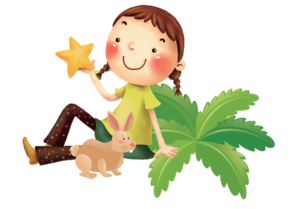 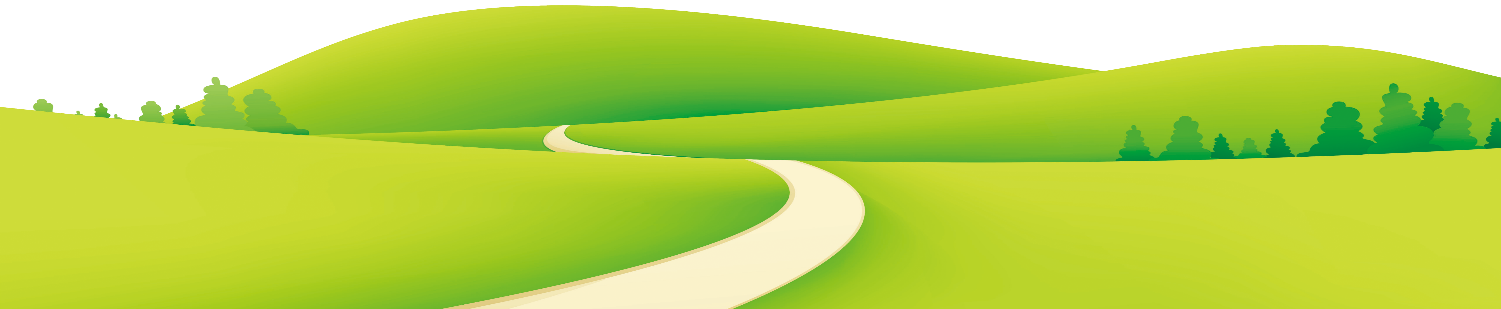